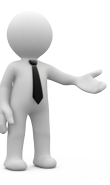 CHARAKTERISTICKÉVLASTNOSTI ŠÉFA
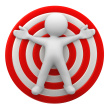 Kompetenční sumarizace
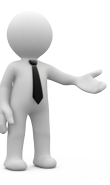 Úvod
Výzkumy ukazují, že důležitým zdrojem motivace šéfa je moc. O moc neusiluje pro ni samu, ale pro to, aby mohl neustále hledat možnosti, jak docílit, aby se věci nejenom udělaly, ale aby se dělaly lépe. 

To se neobejde bez řízení chování druhých lidí.
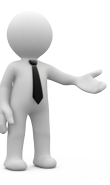 Úvod
K dalším významným zdrojům motivace šéfa patří potřeba úspěchu a zájem o dobré životní podmínky ostatních. 

	První z nich nesmí ovšem vést k potlačení růstu jiných a druhý se nesmí stát překážkou přijímání těžkých a nepříjemných rozhodnutí.
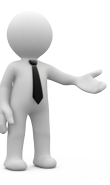 Vize
Schopnost vytvořit a předat jasnou, přitažlivou a motivující představu o budoucím stavu týmu, podnikatelské aktivity nebo společenství.
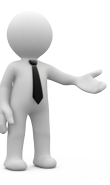 Charisma
Vyjádření schopnosti inspirovat, ovlivňovat a umožňovat dosáhnout výsledků; rozhodující vlastnosti úspěšného kouče ve sportu, podnikání nebo politice.
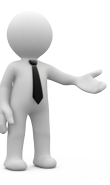 Orientace na zákazníka
V týmu, který si sám určuje cíle, jsme všichni zákazníky jeden druhého a zejména svého šéfa. Chceme být úspěšní. Šéf ví, co považujeme za úspěch, a vede nás k tomu, abychom dosáhli ještě více.
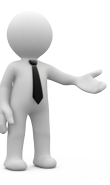 Orientace na kvalitu
Šéf dokáže zajistit, aby každý člen týmu věděl, jaká úroveň kvality uspokojí zákazníka mimo tým a umožní firmě odlišit se od svých konkurentů. Zajistí osobní růst každého člena týmu a jeho bezprostřední aplikace v reálných podmínkách.
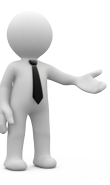 Integrita
Musíte zcela bezpodmínečně jednat čestně, dokonce i tehdy, když pravda krátkodobě bolí. Šéf ví, kdy je lepší mlčet. Nikdy ale nešetří slovy, pokud má pravdu, ani nehýří lživými prohlášeními.
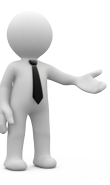 Odpovědnost
Šéf jasně a zřetelně definuje poctivé a náročné cíle. Nikdy nevyžaduje víc než je rozumné, v naději, že z lidí vyždímá vyšší výkon, ani nestanoví snadno dosažitelné cíle, které zaručují bezcenný úspěch. O všech cílech se jasně komunikuje. Odpovědnost za jejich dosažení deleguje uvážlivě a citlivě, přičemž odpovědnost za výsledek zůstává u šéfa.
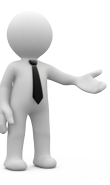 Ohleduplnost a fairovost
Šéf se zajímá o pocity ostatních a včas je podpoří nebo jim pomůže. Zajišťuje, aby se na práci týmu podíleli skutečně všichni jeho členové. Pokud je nutné přijmout obtížné a nepříjemné rozhodnutí, učiní je, férově a ohleduplně ke všem jichž se týkají a včas. Vždy za ně přebírá plnou odpovědnost.
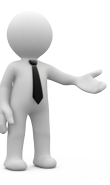 Vliv
Šéf pozorně naslouchá a prověřuje nové myšlenky a koncepty. Zná potřeby každého člena týmu a seznamuje ho s tím, jak je možné tyto potřeby nejlépe uspokojit v procesu realizace stanovených cílů.
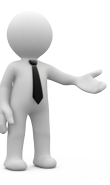 Zásadovost
Šéf spojí své hodnoty s hodnotami týmu a hodnoty týmu s hodnotami organizace. A především jimi žije každý den od rána do večera - co říká, to také dělá.
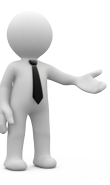 Komunikace
Dobrá komunikace je otevřená, jasná, srozumitelná, stručná, výstižná, upřímná, úplná, logická a včasná. Vytváří důvěru tím, že dává důvěru. Šéf ví, jakou roli má při přesvědčování racionální a emocionální stránka komunikace a využívá ji k dosažení cílů týmu.
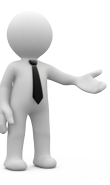 Ochota riskovat
Šéf věnuje pozornost dynamice týmu a chování jednotlivců a využívá své poznatky k omezení rizika. Přesto svým lidem důvěřuje - a to je vždy spojeno s riziky.
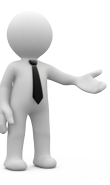 Vlastnický vztah
Šéf podněcuje tým, aby vzal za své a využil příležitosti a nevyhýbal se problémům, které se objeví. Přebírá odpovědnost za konečný výsledek a odpovídá za koučování týmu.
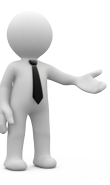 Koučování
Vhodně využívaná, včasná a na chování orientovaná zpětná vazba ze strany šéfa umožňuje členům týmu plně využít svůj potenciál. Šéf učí členy týmu koučovat své spolupracovníky a vytváří tak skutečné učící se společenství.
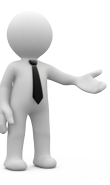 Uvědomění si situace
Šéf okamžitě rozpozná, ocení a odmění dosažený úspěch. Vždy si najde čas a je připraven pochválit nebo zaměřit úsilí členů týmu jiným směrem.
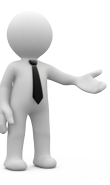 Inteligence
Šéf vždy jedná prakticky, citlivě vnímá současné i budoucí potřeby. Musí být proto inteligentní, ne intelektuální.
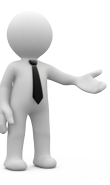 Znalosti a dovednosti
Šéf věří, že celoživotní vzdělávání se týká nejenom druhých, ale i jeho samého. Co se naučí, předává všem, kteří mohou tyto poznatky využít.
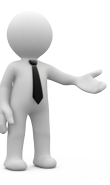 Iniciativa
Šéf vyhledává a využívá příležitosti umožňující pozitivní změny. Před svůj tým staví úkoly, které jsou náročné a v souladu se schopnostmi jeho členů. Svoji schopnost uplatňovat vliv využívá k tomu, aby uvnitř skupiny i mimo ni formoval mistry změny.
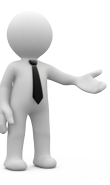 Rychlé uvažování
Šéf využívá rychlost jako zbraň v prostředí rychle se měnícího světa. Neustále využívá svou schopnost ovlivňovat k tomu, aby rozhodování probíhalo rychle a jeho výsledky se okamžitě uskutečňovaly.
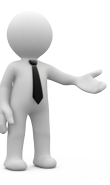 Globální myšlení
Šéf si váží rozmanitosti a v týmu ji podporuje.
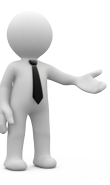 Shrnutí
Je nezbytné poznat zdroje moci a využívat ji odpovídajícím způsobem. Moc by se neměla stát sobecky využívaným osobním majetkem. Je nezbytné ji přenášet na další lidi, a to v míře, dané jejich zralostí a motivací. 
	To je možné nejefektivněji uskutečnit v týmech, které si sami určují cíle a které jsou vedeny schopným šéfem. Nároky na šéfa jsou v takovémto případě mimořádně vysoké.